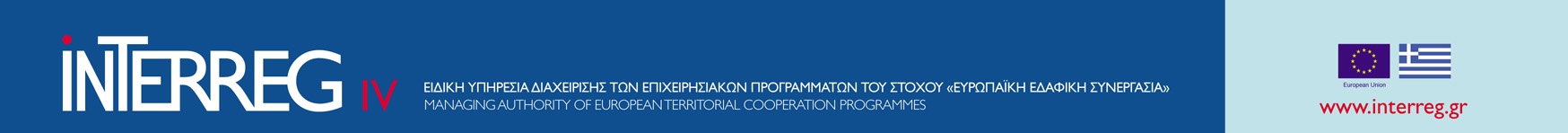 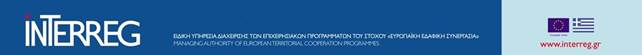 ΣΕΜΙΝΑΡΙΟ ΕΠΑΛΗΘΕΥΤΩΝ
Θεσσαλονίκη 28 Μαρτίου, 2019
Αθήνα 2 Απριλίου, 2019

4ος κύκλος
1
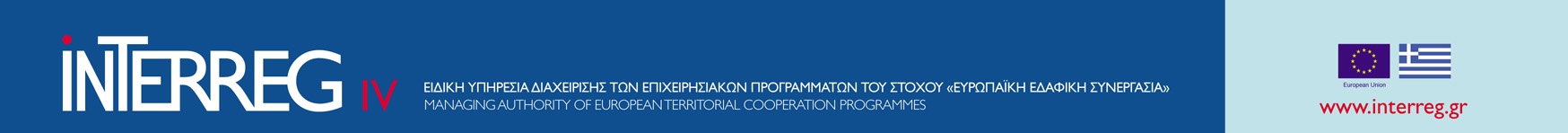 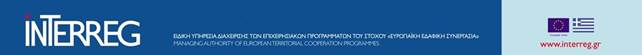 Procurement errors
SELECTION CRITERIA
 
Proposed criteria are not related / proportionate to the subject matter of the contract or are discriminatory. 
Minimum annual revenue required 10 million euro for a contract with annual value of 1 million euro
Requiring tenderers to have a local office or branch at the time of submission of tenders 
Requiring no loss in any of the previous 3 years, without taking into account that cumulatively over the 3 years the company may have been profitable.
2
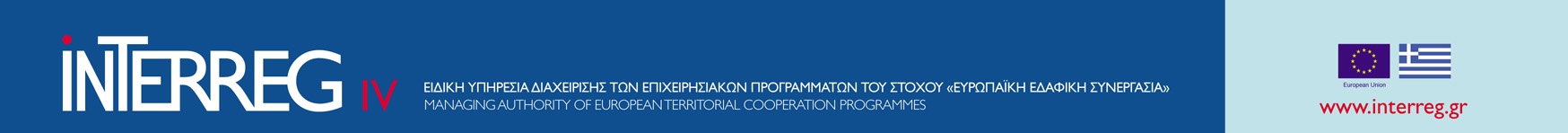 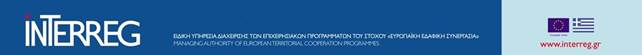 Procurement errors
SELECTION CRITERIA
 
Requiring establishment of a local office at tender submission time (can only be required at contract date)
Unclear objective criteria to select the best applicants, for instance if the Contracting Authority just ask for previous experience without requiring further details of the reference such as contract type and period, volume and result
Requiring certain standards without mentioning “or equivalent”.
3
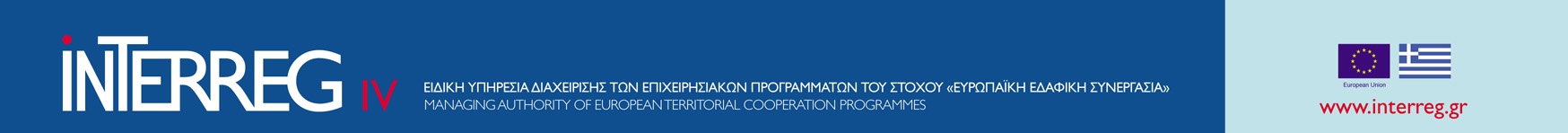 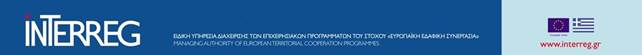 Procurement errors
AWARD CRITERIA

Typical examples of bad practices seen are: 
Too loose description of criteria, or only minimum requirements defined with no possibility to compete.
For example, Service is evaluated on the following,
time of delivery of 7 days
robust consultancy advice
24/7 ordering
training in use of products
4
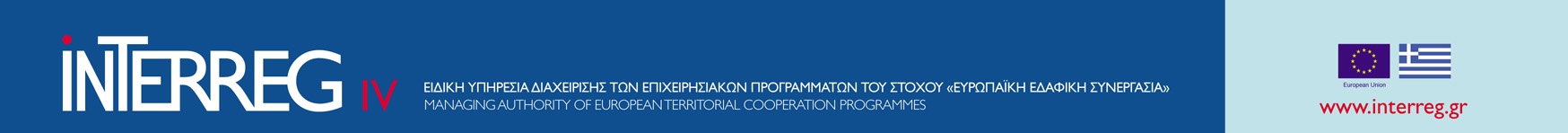 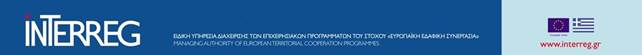 Procurement errors
AWARD CRITERIA

No connection between the award criteria and the subject matter of the contract
Too many criteria without regard to the scope and need of the contract
Use of average pricing, whereby offers close to the average of all offers receive more points than offers further away from the average. The tender offer price is an objective criterion to use at award stage but the use of this average pricing methodology represents unequal treatment of tenderers. This practice is therefore illegal.
5
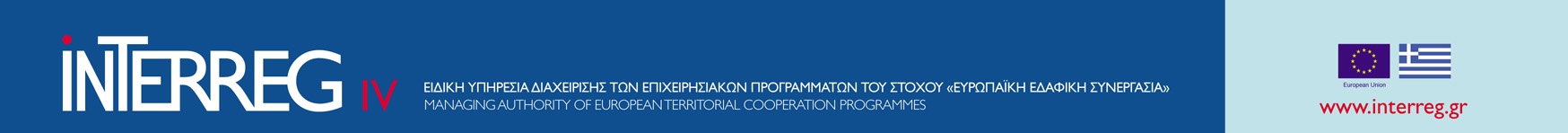 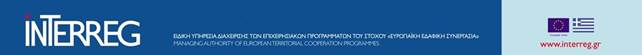 Procurement errors
AWARD CRITERIA

Comply with the fundamental principles of EU law, in particular the EU Treaty principles,
 
-	Equal Treatment; 
-	Transparency; 
-	Non-discrimination; 
-	Proportionality.
6
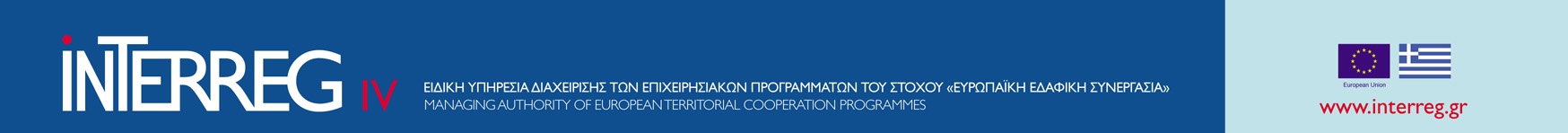 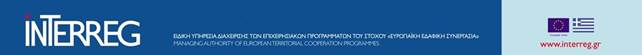 Contracting Criteria
Article 53 of Directive 24 provides that the criteria for awarding a contract must be either:

- Lowest price (the contract is awarded on the basis of price only); 
- Most economically advantageous tender (MEAT). Other criteria are also taken into consideration for awarding the contract (i.e. Quality, delivery time, after sales services, etc.)
7
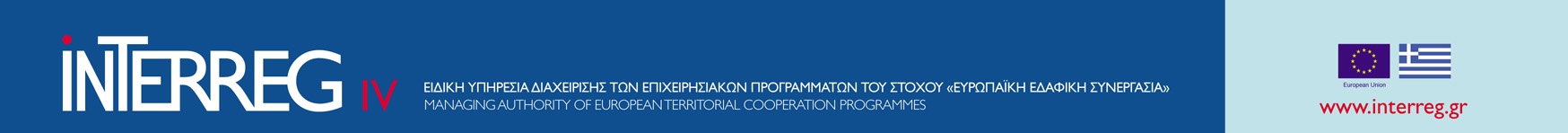 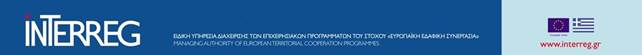 Contracting Criteria
Lowest price 

Supplies: for standard off-the-shelf supplies (stationery)

Works: where designs are provided by the Contracting Authority

Services: certain type of services (cleaning services, publishing services) or in general where there is exact specification requirements.
8
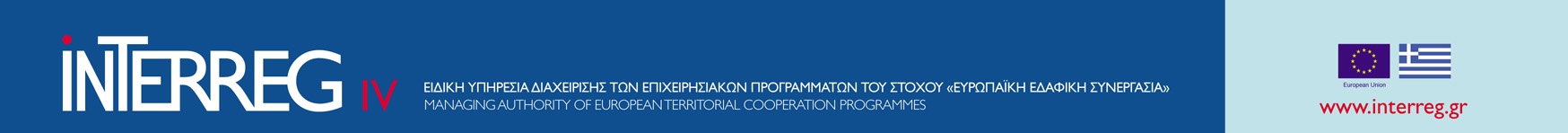 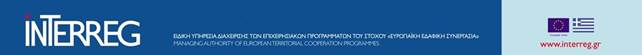 Contracting Criteria
MEAT criterion 

It is used when the Contracting Authority requires  VALUE FOR MONEY assessment.
 
When Quality is important and the Contracting Authority seeks the Optimum Combination.
9
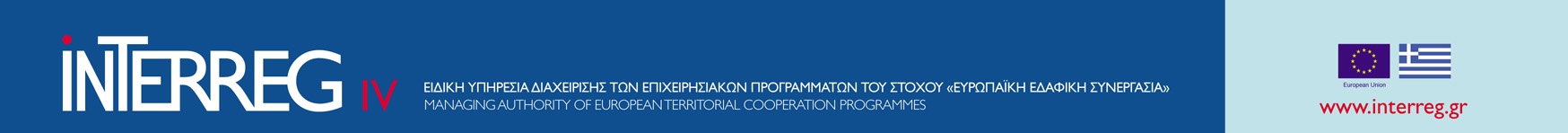 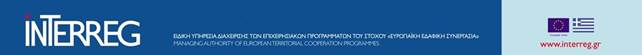 Contracting Criteria
MEAT criterion

Supplies: for public supplies contracts that involve significant and specialized product installation and/or maintenance and/or user training activities

Works: for works designed by the tenderer

Services: specialised consultancy services or intellectual services where the quality is of prime importance.
10
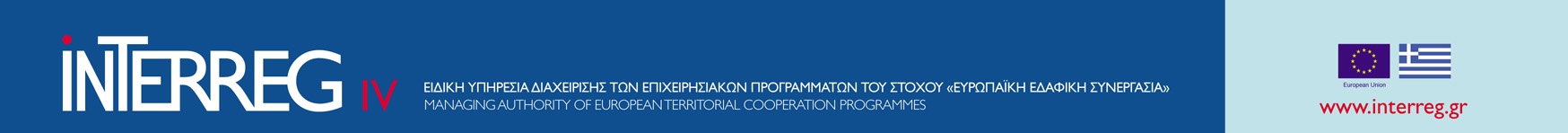 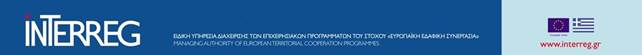 Criteria
Formulation of Criteria

The criteria must be clearly formulated so that tenderers have a clear, and common understanding of them. 
The identification of the criteria (and sub-criteria) to be applied must be carried out with due care at the planning stage, and their use in the evaluation process should be worked through for a range of possible offers and combinations of criteria to ensure that they achieve the value-for-money desired.
11
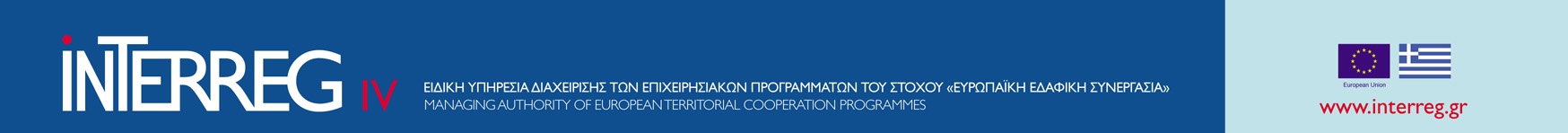 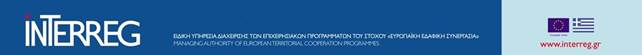 UNIT C “FIRST LEVEL CONTROL”
MANAGING AUTHORITY OF EUROPEAN TERRITORIAL COOPERATION PROGRAMMES

Tel: +30 2310 469 600, 469 620,  469 614, 469 622
Fax:+30 2310 469 602
e-mails: kxristodoulou@mou.gr, dkaravatos@mou.gr,  tsalonidis@mou.gr
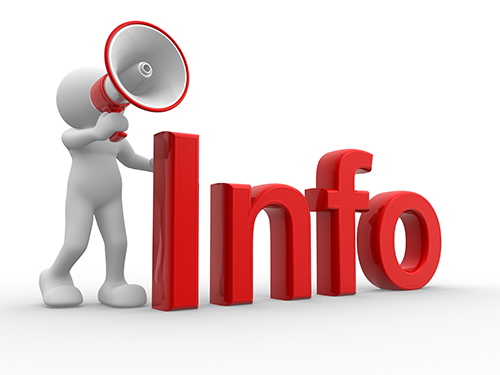 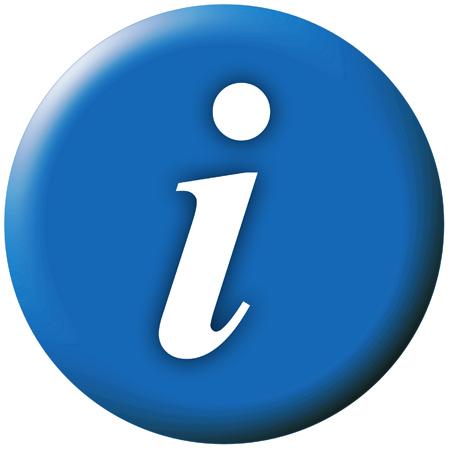 12